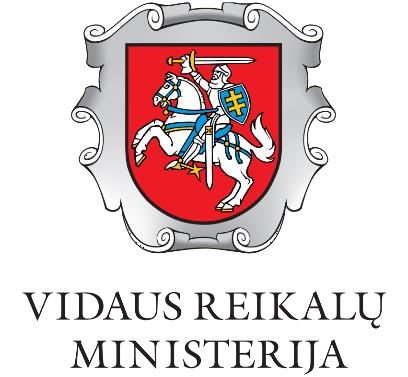 Mokymų sąlygos ir reikalavimai, įgyvendinant PFSA (ESF+) veiklas 
Nr. 2.1.2 ir Nr. 2.1.3
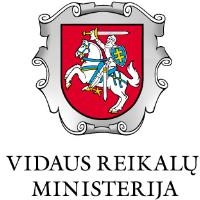 P U S L A P I S	1
Finansuojami mokymai pagal PFSA* (1)
2.1.2.	bedarbių ir ekonomiškai neaktyvių asmenų užimtumui didinti skirtų iniciatyvų įgyvendinimas, siekiant pagerinti šių asmenų padėtį darbo rinkoje:
2.1.2.1.	naujų profesinių ir kitų reikalingų įgūdžių įgijimas:
2.1.2.1.1.	bedarbių darbingų asmenų mokymas (kursų, seminarų organizavimas), neformalusis švietimas (išskyrus bedarbių neformalųjį profesinį mokymą, organizuojamą mokykline ar pameistrystės forma);
2.1.2.1.2.	ekonomiškai neaktyvių asmenų mokymas (kursų, seminarų organizavimas), neformalusis švietimas (taip pat neformalusis profesinis mokymas, organizuojamas mokykline forma ar pameistrystės forma pagal pameistrystės darbo sutartį, sudarytą kartu su mokymo sutartimi dėl neformaliojo mokymo);
2.1.3.	bendruomenės verslumui didinti (t. y. verslo kūrimui ir pradedamo verslo plėtojimui reikalingiems gebėjimams stiprinti) skirtų neformalių iniciatyvų įgyvendinimas:
2.1.3.1.	gyventojų informavimas, konsultavimas, mokymas (kursų, seminarų organizavimas), neformalusis švietimas, siekiant paskatinti juos pradėti verslą (taip pat ir socialinį verslą);
2.1.3.2.	pagalbos verslo pradžiai teikimas, t. y.:
2.1.3.2.1.	informavimo, konsultavimo (taip pat mentorystės), mokymo (kursų, seminarų organizavimas), neformaliojo švietimo, pagalbos randant tiekėjus ir klientus, metodinės pagalbos ir kitų paslaugų verslui (taip pat ir socialiniam verslui) aktualiais klausimais teikimas jauno verslo subjektams
*BIVP metodo taikymas: parama vietos plėtros strategijų įgyvendinimui  (ESF+)  
https://www.e-tar.lt/portal/lt/legalAct/6a2c5ed01df111edb4cae1b158f98ea5/asr
Finansuojami mokymai pagal PFSA (2)
Kas yra neformalus profesinis švietimas (mokymas)?
Neformalus profesinis mokymas, vykdomas pagal neformaliojo profesinio mokymo programas, kurias pabaigus suteikiama kompetencija (kompetencijos), kuri (kurios) gali būti pripažįstamos kaip įgyta kvalifikacija ar jos dalis.

Kas yra neformalus švietimas (mokymas)?
Neformalusis švietimas – švietimas pagal įvairias švietimo poreikių tenkinimo, kvalifikacijos tobulinimo, papildomos kompetencijos įgijimo programas, išskyrus formaliojo švietimo programas.
Neformalus mokymas yra lanksčiau organizuotas mokymosi procesas, kuris vyksta už formaliojo švietimo institucijų ribų. Tai apima mokymąsi iš patirties, savarankišką studijavimą, hobių praktikavimą, dalyvavimą seminaruose, mokymuose ar konferencijose. Neformalus mokymas yra mažiau struktūrizuotas ir dažnai yra iniciatyvus, remiantis asmeniniu susidomėjimu ar poreikiu. Pabaigus mokymus pagal neformaliojo mokymo programą išduodamas baigimą patvirtinantis dokumentas. 

Kas yra mokymas?
Mokymas yra neformalusis mokymas, kuris apima kursų, seminarų organizavimą ir kitas mokymų formas. Šių mokymų formų organizavimas yra lankstus, individualizuotas ir nėra vykdomi pagal neformaliojo mokymą programą, nesuteikia oficialių kvalifikacijų, ne visais atvejais išduodami pažymėjimai.
Kodėl PFSA  išskirti „mokymai“?
1. Įvertinus planuojamų mokymų organizavimą, trukmę  ir planuojamą turinį. 
Organizuojant projekto tikslinei grupei bendruosius ar informacinio pobūdžio mokymus (kursus, seminarus), kurie nevykdomi pagal kvalifikacijos tobulinimo ar papildomos kompetencijos įgijimo programas.   

2. Įvertinus planuojamų mokymų pripažinimo galimybes ir pažymėjimų išdavimo svarbą. 
Išklausius mokymus, projekto tikslinei grupei nesuteikiama oficiali kvalifikacija ir ne visais atvejais išduodami pažymėjimai.



Atkreipiame dėmesį kad, tuo atveju, kai mokymai atitinka 1 ir 2 punktuose nurodytas sąlygas, PFSA 2.25.2.punkte numatyti reikalavimai nėra taikomi.
Mokymų veiklų planavimas projektuose

Atkreipti dėmesį į šiuos punktus:
Projekto tikslą;
Mokymų turinį ir trukmę;
Ar suplanuoti mokymai ir švietimo tiekėjai atitinka PFSA reikalavimus;
Ar bus suteikta tikslinei grupei kvalifikacija ar įgis kompetencijas būtinas tiek pradėt / kuriant verslą, tiek naujų profesinių ir kitų reikalingų įgūdžių įgijimui;
Ar bus pasiekta stebėsenos rodiklio „BIVP projektų veiklų dalyvių, kurie po dalyvavimo veiklose toliau dalyvauja socialinei integracijai skirtose veiklose ir (ar) darbo rinkoje, dalis“ reikšmė;
Ar mokymai suteiks ilgalaikę naudą projekto tikslinei grupei;
Ar bus teikiama kokybiška mokymų paslauga;
Ar tinkamai bus panaudotos projekto lėšos;
Ar bus sprendžiama įvardinta VPS problema.
Neformaliojo suaugusiųjų švietimo paskirtis** – sudaryti sąlygas asmeniui mokytis visą gyvenimą, tenkinti pažinimo poreikius, tobulinti įgytą kvalifikaciją, įgyti papildomų kompetencijų.

Neformalusis profesinis mokymas – profesinis mokymas, vykdomas pagal neformaliojo profesinio mokymo programas, kurias pabaigus suteikiama kompetencija (kompetencijos), kuri (kurios) gali būti pripažįstamos kaip įgyta kvalifikacija ar jos dalis.

Švietimo teikėjas* – mokykla, laisvasis mokytojas arba kitas švietimo teikėjas (įstaiga, įmonė, organizacija, taip pat valstybės narės juridinis asmuo ar kita organizacija, ar jų padaliniai, įsteigti Lietuvos Respublikoje, kuriems švietimas nėra pagrindinė veikla), Lietuvos Respublikos įstatymų nustatyta tvarka turintys teisę vykdyti švietimą.

Laisvasis mokytojas* – fizinis asmuo, užsiimantis individualia švietimo teikėjo veikla.



* Lietuvos Respublikos švietimo įstatymas https://e-seimas.lrs.lt/portal/legalAct/lt/TAD/TAIS.1480/asr
**Lietuvos Respublikos neformaliojo suaugusiųjų švietimo ir tęstinio mokymosi įstatymas https://e-seimas.lrs.lt/portal/legalAct/lt/TAD/TAIS.60192
PFSA reikalavimai neformaliojo švietimo mokymams
2.25.2.	vykdant Aprašo 2.1.2.1.1–2.1.2.1.2, 2.1.3.1 ir 2.1.3.2.1 papunkčiuose numatytas neformaliojo švietimo veiklas (išskyrus profesinio mokymo veiklas):
2.25.2.1.	mokymus vykdytų švietimo teikėjai (t. y. mokykla, laisvasis mokytojas arba kitas švietimo teikėjas (įstaiga, įmonė, organizacija, kuriems švietimas nėra pagrindinė veikla), o asmuo, ugdantis projekto veiklų dalyvius, pagal Švietimo įstatymo 48 straipsnio nuostatas turėtų teisę dirbti mokytoju pagal neformaliąsias švietimo programas;
2.25.2.2.	tuo atveju, kai mokymus vykdantis švietimo teikėjas nėra projekto vykdytojas, partneris ir (ar) projektą vykdantis personalas, mokymai būtų vykdomi pagal projekto vykdytojo ar partnerio su išorės tiekėju – neformaliojo švietimo teikėju sudarytą mokymo paslaugų teikimo sutartį;
2.25.2.3.	mokymai vyktų pagal neformaliojo švietimo teikėjo vadovo ar jo įgalioto asmens patvirtintas neformaliojo mokymo programas, kuriose būtų nurodyta: mokymų pagal šią programą metu įgyjamos kompetencijos ir galimybės tai panaudoti darbinėje veikloje; mokymo temos; mokymų trukmė valandomis, dienomis ir savaitėmis; baigiamojo tikrinimo forma;
2.25.2.4.	pasibaigus mokymui neformaliojo mokymo teikėjas išduotų projekto veiklų dalyviui, baigusiam neformaliojo mokymo programą, neformaliojo mokymo programos baigimą patvirtinantį dokumentą, o projekto veiklų dalyviui, nebaigusiam neformaliojo mokymo programos – mokymąsi pagal neformaliąją programą patvirtinantį dokumentą, kuriame būtų nurodyta faktiškai įvykdytų mokymų trukmė (valandomis);
PFSA reikalavimai neformaliems profesiniams mokymams
2.25.3.	vykdant Aprašo 2.1.2.1.2 papunktyje nurodytą neformaliojo profesinio mokymo veiklą:
2.25.3.1.	mokymus vykdytų neformaliojo profesinio mokymo teikėjas (t. y. profesinio mokymo įstaiga, laisvasis mokytojas ar kitas profesinio mokymo teikėjas (bendrojo lavinimo mokykla, įstaiga, organizacija, įmonė, kuriai profesijos mokymas nėra pagrindinė veikla), o asmuo, ugdantis projekto veiklų dalyvius, pagal Švietimo įstatymo 48 straipsnio nuostatas turėtų teisę dirbti mokytoju pagal profesinio mokymo ir neformaliojo švietimo programas;
2.25.3.2.	tuo atveju, kai mokymus ar jų dalį (teorinius ar praktinius mokymus) vykdantis neformaliojo profesinio mokymo teikėjas nėra projekto vykdytojas, partneris ir (ar) projektą vykdantis personalas, mokymai ar jų dalis būtų vykdomi pagal projekto vykdytojo ar partnerio su išorės tiekėju – neformaliojo profesinio mokymo teikėju sudarytą mokymo paslaugų teikimo sutartį;
2.25.3.3.	mokymai vyktų pagal neformaliojo profesinio mokymo programą, kuri atitinka visus šiuos reikalavimus:
2.25.3.3.1.	neformaliojo profesinio mokymo programa ar jos moduliai įregistruoti Studijų, mokymo programų ir kvalifikacijų registre;
2.25.3.3.2.	programos aprašyme nurodyta: kokias kompetencijas įgis šią programą baigęs asmuo bei kokias galimybes turės jas panaudoti būsimoje darbo veikloje; mokymo trukmė valandomis, dienomis, savaitėmis; mokymo temos; teoriniam ir praktiniam mokymui skiriamų mokymo valandų skaičius; praktinio mokymo vieta (-os); reikalingas mokinių išsilavinimas; baigiamojo tikrinimo forma ir vieta; teorinio ir praktinio mokymo teikėjai; kvalifikaciniai reikalavimai mokytojams;